QUANTI PASSI DEVE FARE LA COCCINELLA PER ARRIVARE AL FIORE EVITANDO I PULCINI?
CONTA LE FRECCE CHE HAI DISEGNATO
     E REGISTRA IN TABELLA
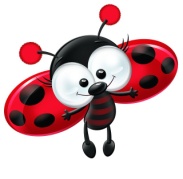 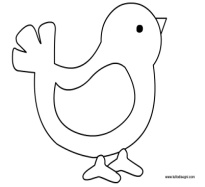 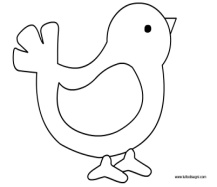 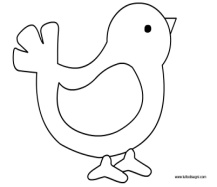 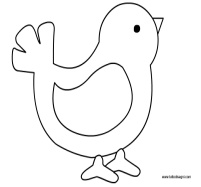 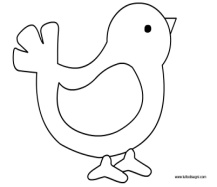 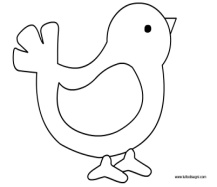 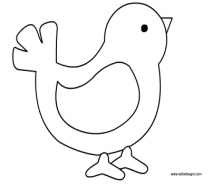 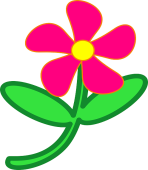